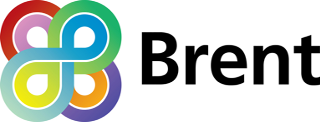 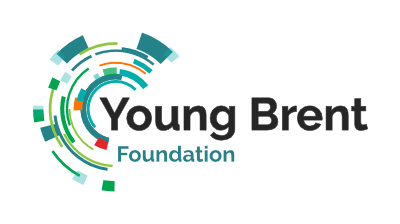 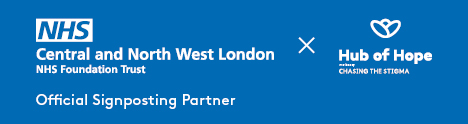 MENTAL HEALTH & WELLBEING FUND FOR YOUNG ADULTS
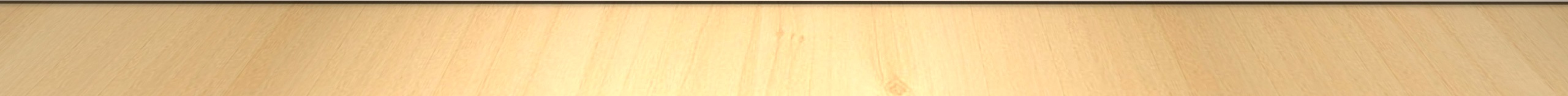 Central and Northwest London NHS Trusts have developed a new model of mental health care for young adults, aged 16-25 years, living in Northwest London (CNWL), as part of the implementation of the NHS long-term plan.
Overview
Priorities
The programme will prioritise funding for activities and work which:

Improve equality of access to early intervention
Address inequalities and better identify unmet need
Improve access and quality of mental health provision
Engagement and navigation of support
VCSE organisation that work within London Borough of Brent
Must address the aims of the scheme
The project may involve scaling up a current project that is shown to work OR extending a current project OR developing new or different ways to work better between organisations
Must be willing to join Brent’s Young Adult Mental Health and Wellbeing Partnership and attend meetings monthly/bi-monthly
Activities must take place in the London Borough of Brent and work with young people that live, work or study in the borough
Activities must be for young adults aged 16-25
All activities must be completed 12 months from award date
EligibilityPlease ensure you meet the criteria otherwise your application will not be considered.
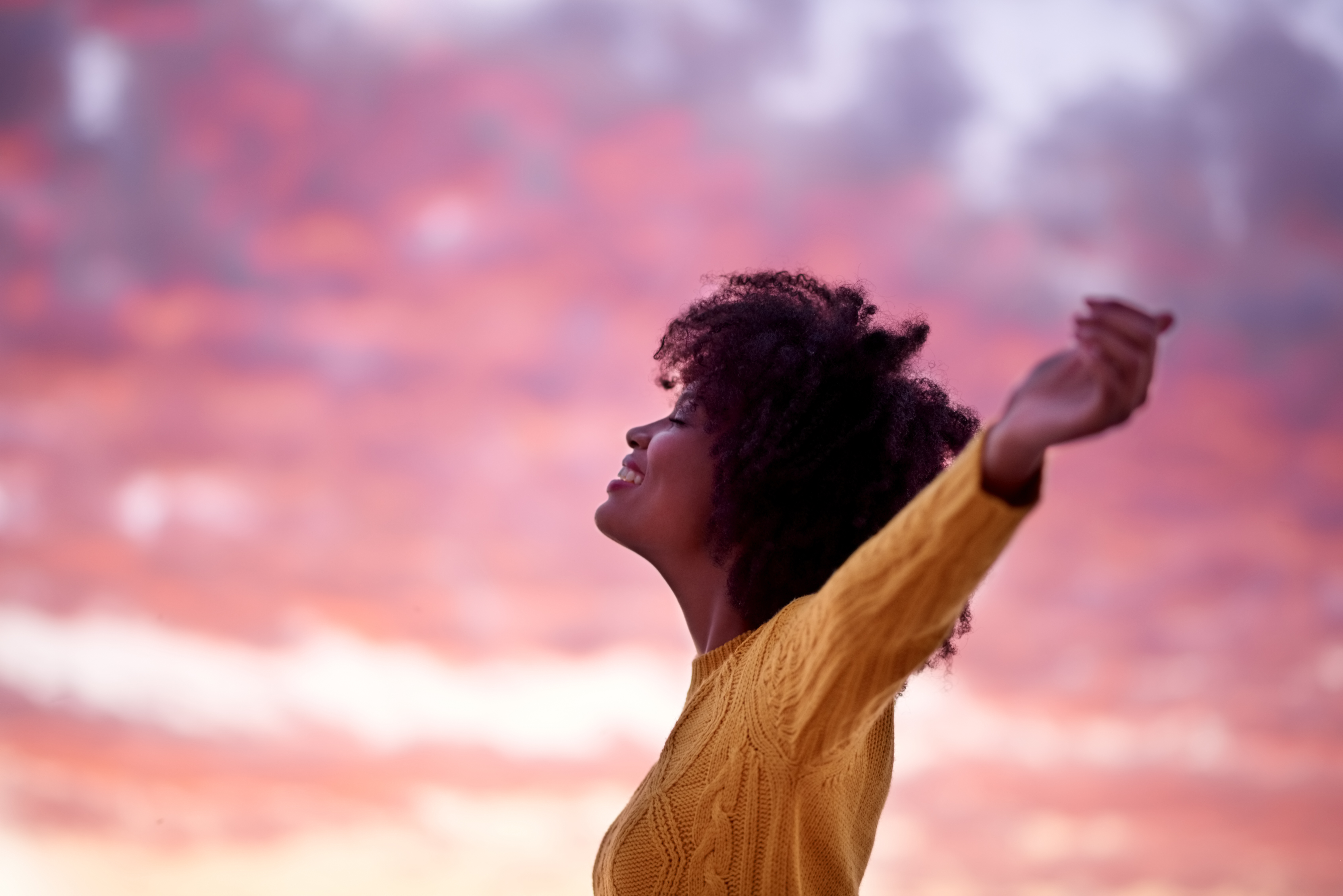 Grants of £5,000 - £15,000
Process
Requirements
Contact
For further details or to download the application form

Visit: www.youngbrentfoundation.org.uk

Email: grants@youngbrentfoundation.org.uk